Plastic Scintillators for Neutron and Charge Particle Detections for LAMPS Experiments at RAON
J. Ahn4, B. Hong1, E. Joo1, E. Kim3, H. Kim3, Y. J. Kim2, Y. K. Kim2, Y. J. Ko1, K. S. Lee1, J. W. Lee1, H. Lee4, K. S. Lee1, S. Lee1, B. Mulilo1, T. S. Shin2
1Korea University, Seoul, Korea
2Institute for Basic Science, Daejeon, Korea3Chonbuk National University, Jeonju, Korea
4Pusan National University, Busan, Korea
Contents
Introductions: LAMPS at RAON 
Neutron detectors for high-energy experiments
Neutron detectors for low-energy experiments
TOF detectors in LAMPS solenoid spectrometer
Digitization electronics for neutron and TOF detectors
Summary & milestones
March 17, 2014
March 31 @IBS
1
1. Introductions: LAMPS at RAON
Large Acceptance Multi-Purpose Spectrometer to maximize the use of nuclear physics researches for neutron-rich nuclei 
Main purpose for Symmetry-Energy research   
       Understanding astronomical phenomena in neutron stars, black holes, and super novae by the EOS of nuclear matter at high density
Pygmy Dipole & Giant Dipole Resonances
Neutron halos and exotic nuclei lying near neutron drip lines 
 
2.     Conceptual designs of LAMPS
High-energy experiment (250 AMeV)
Solenoid spectrometer equipped with a 3π-Sr TPC 
Dipole spectrometer with a focal plane detector system 
Large acceptance of neutron detectors via TOF measurement
Low-energy experiment (< 20 AMeV)
 Vacuum system equipped with Si-CsI detectors 
 Large acceptance of neutron detectors via TOF measurement
March 17, 2014
March 31 @IBS
2
LAMPS: design for high-energy experiment
Solenoid spectrometer
Solenoid magnet (0.6 ~ 1.5 T)
TPC (∆P/P ~ 10-2)
Si-CsI array (∆E/E ~ 10-2)
Plastic barrel detectors for trigger

Dipole spectrometer 
Quadruple-Dipole magnets 
    (QD or QQD) for focal plane (∆P/P ~ 4 x 10-4)
Drift chambers 
TOF wall 

Neutron detector array 
Acceptance ~ 34 mSr
∆E/E < 2 x 10-2
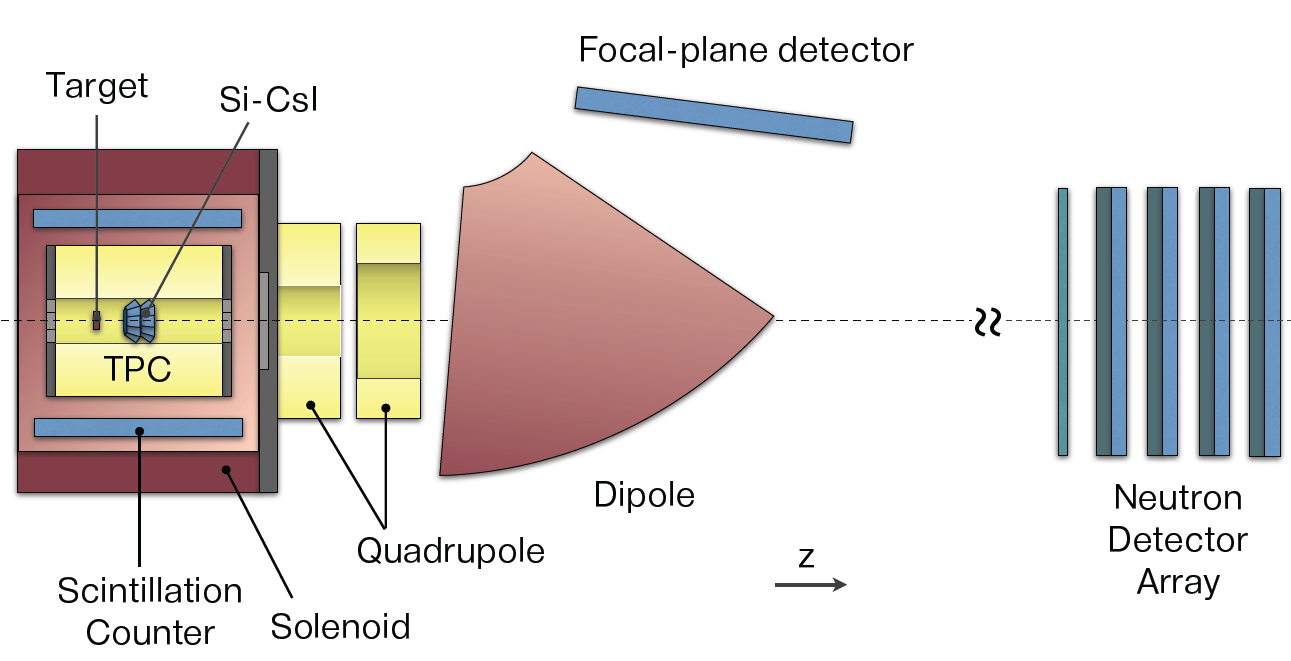 March 17, 2014
March 31 @IBS
3
LAMPS: design for low-energy experiment
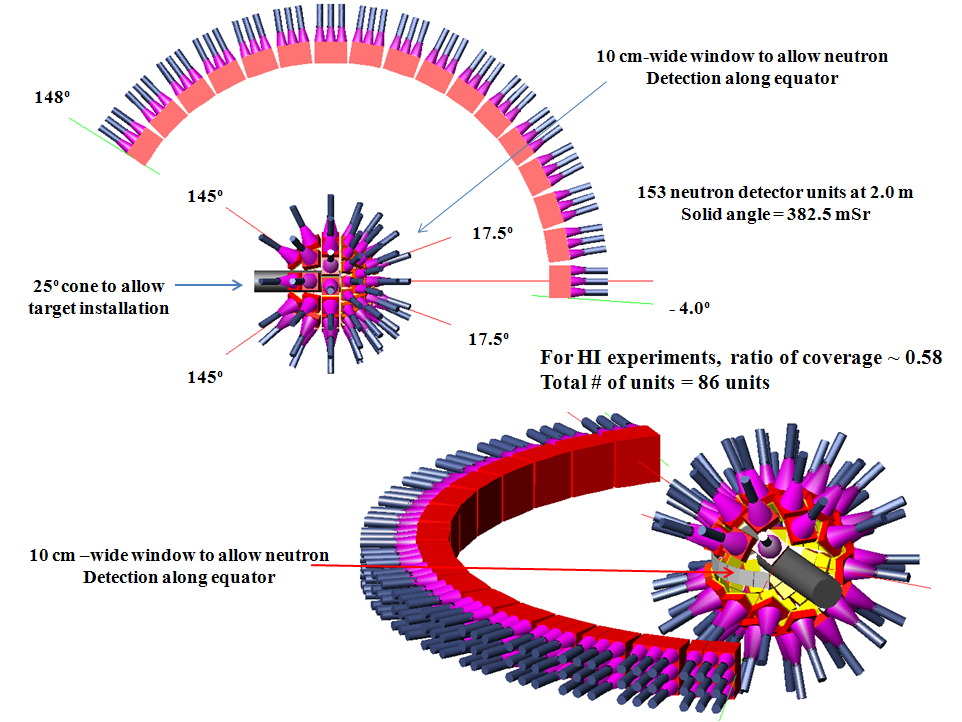 Vacuum chamber 
Si-CsI array (charged particles & γ)
∆E/E ~ 10-2
TOF measurement for protons and heavy particles 
Particle ID 
Neutron detector array 
Acceptance = 100 ~ 300 mSr
∆E/E ~ 5.0 x 10-2 via TOF measurements
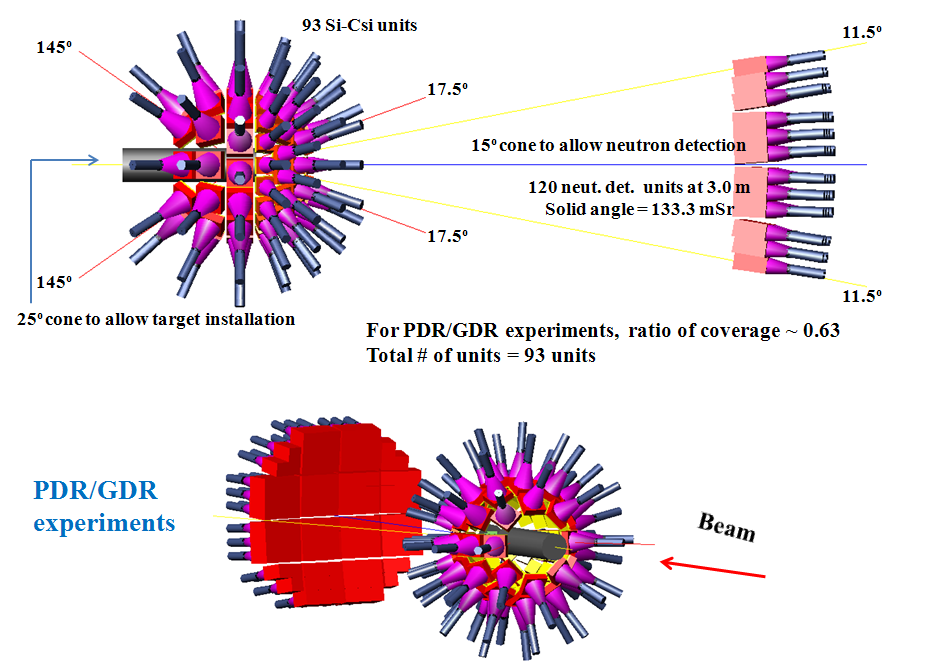 March 17, 2014
March 31 @IBS
4
2. Neutron detectors for high-energy experiment
Proposed structure: 4 layers of plastic scintillators (2-m long)                                          
                         + 1 Veto plastic layer for charged particle rejection
Each layer composed of 40 10-cm-thick bar detector (20 of each for x and y directions) 
Energy range: 30 (10) ~ 300 MeV (10 MeV for the minimum detection)
Acceptance ~ 34 mSr when installed at 10 m from the target 
∆tTOF/tTOF ~ 5 x 10-3 for 100 MeV at 10-m TOF
∆E/E < 2 x 10-2 via TOF measurements 
    → Required σt for 100 MeV neutrons ~ 500 ps  
ε = 0.60 for single-neutron detection (100 MeV) (GEANT4)
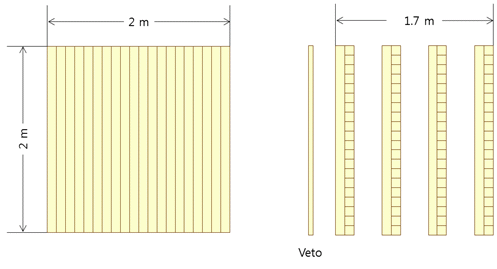 March 17, 2014
March 31 @IBS
5
Single detector module for high-energy experiment
n-p elastic scattering 
n-12C elastic scattering 
n+p → d+γ (neutron capture, Eγ = 2.23 MeV) 
n+12C → 13C+γ (neutron capture, Eγ = 1.2, 3.6, 4.9 MeV)
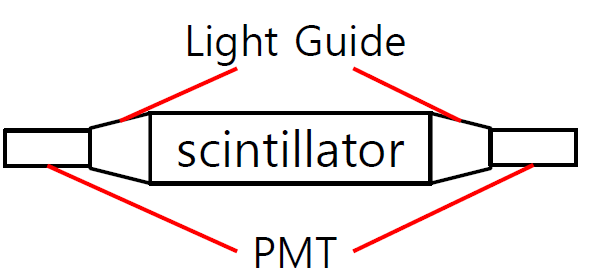 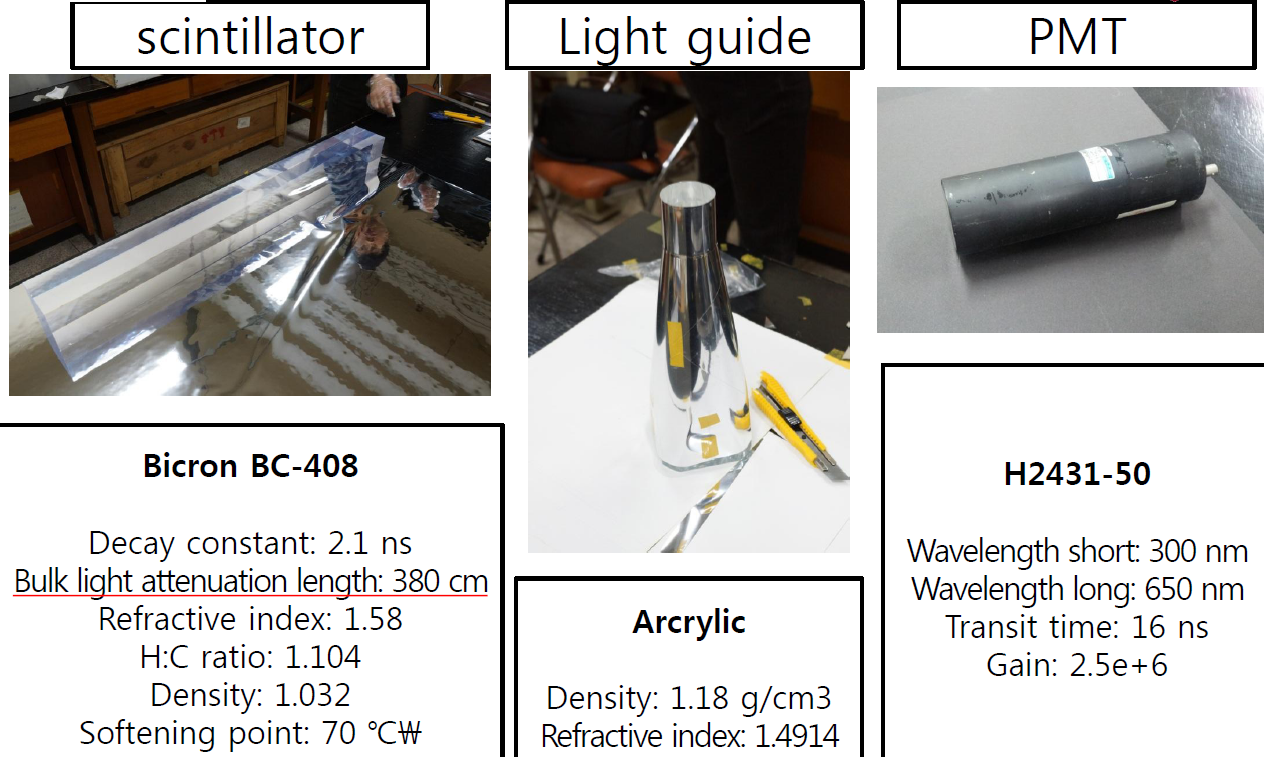 March 17, 2014
March 31 @IBS
6
1-m long neutron detector (2012-2013): Test results with 60Co & 252Cf sources
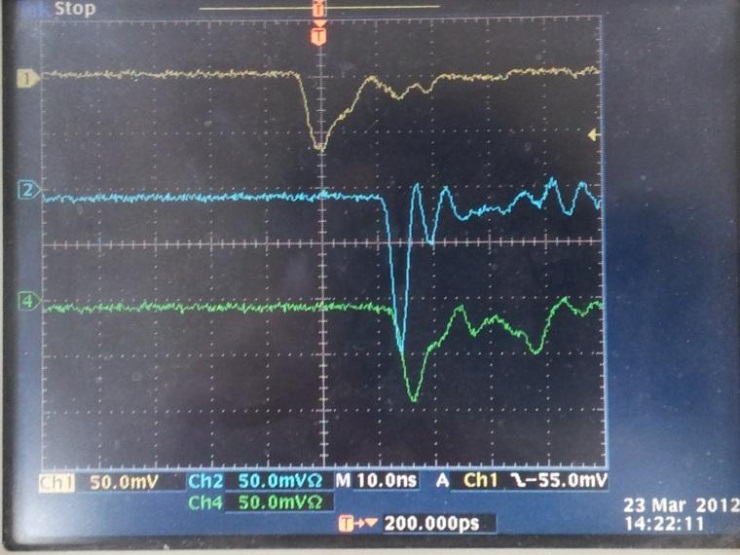 Time-Of-Flight for γ and n
TOF distance = 1.0 m 
Used LeCroy 2228 TDC & 2249 ADC
5-cm thick 5-cm diameter disk-shape plastic scintillator for event triggers
Maximum TOF to measure = 50 ns 
3.78 n per fission decay and γ’s from gamma transitions
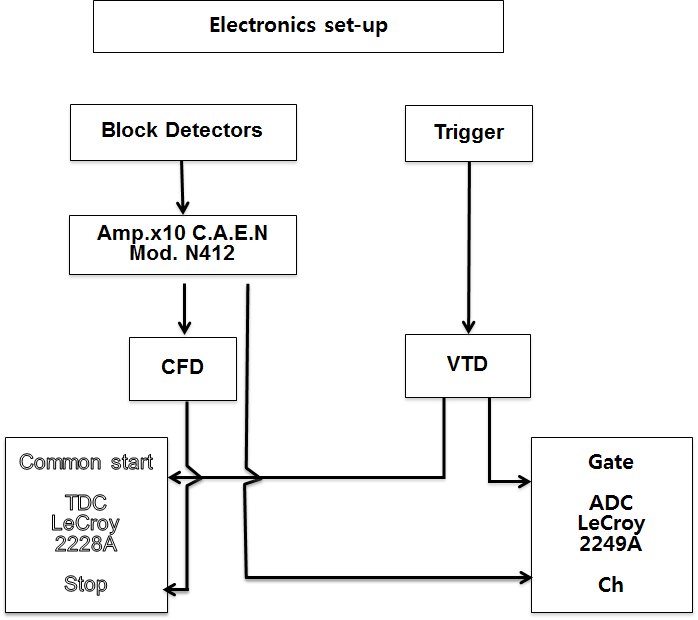 Event triggers
Trigger detector	Neutron detector
γ  		γ 
n 		γ 
γ 		n 
n 		n
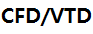 March 17, 2014
March 31 @IBS
7
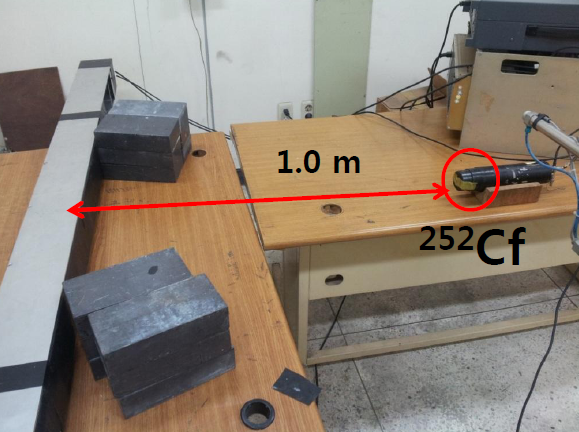 TOF measurement for fission neutrons and gammas from 252 Cf
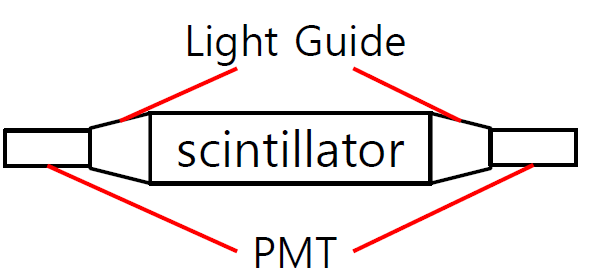 tL
tR
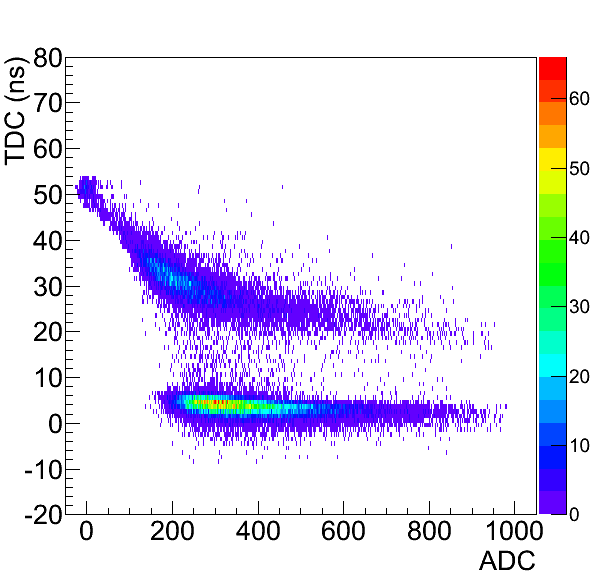 From Left PMT
From Right PMT
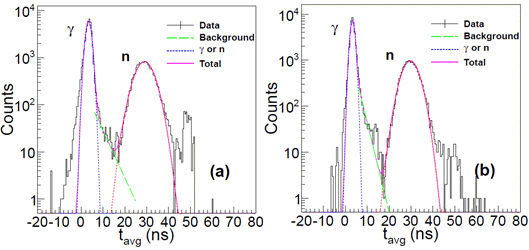 March 17, 2014
March 31 @IBS
8
Electronic setup 
Maximum/Minimum times to measure (LeCroy 2228) for 252Cf neutrons: 20 ns/50 ns   
Charge range measured by ADC (LeCroy 2249) = 100 fC ~ 25.6 pC
Digitization threshold for neutrons & gammas    
       Voltage-threshold discriminator (140 mV) 
       Constant-fraction discriminator (35 mV/ns, 4 ns sampling for trigger)
TOF of a neutron event = mean arrival time 
			(tL + tR)/ 2 
     → t0 for time calibration by using the mean arrival time of gammas 
     → Neutron energy 
Position of the signal obtained from 
			∆t = tL - tR 
     → Hit positions of neutrons along the bar detector
March 17, 2014
March 31 @IBS
9
Position resolution using a 60Co source
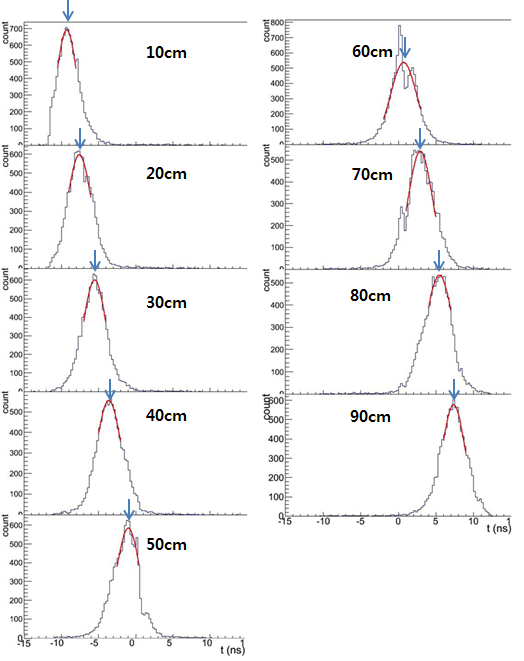 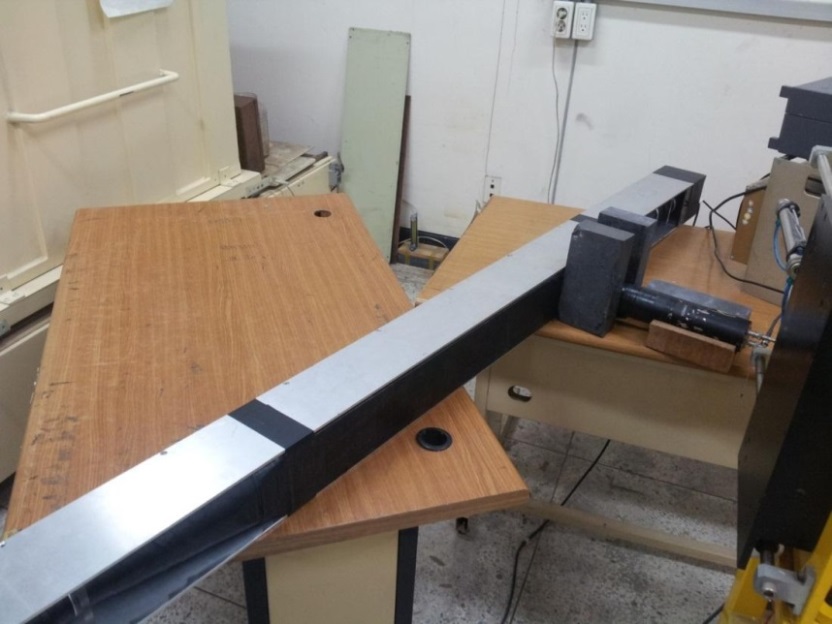 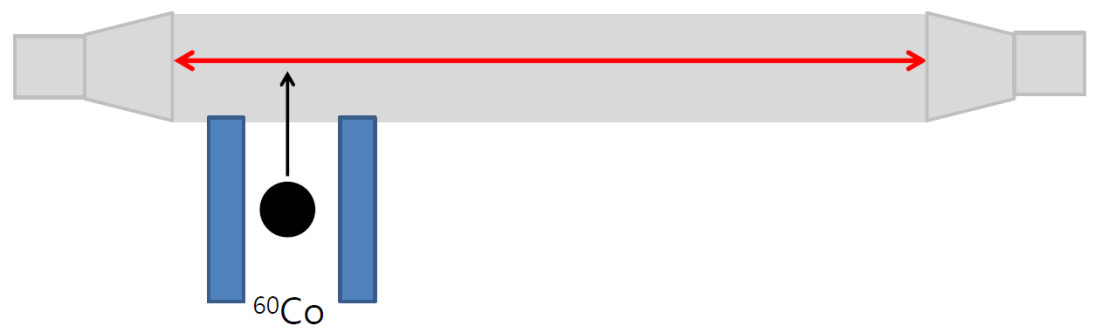 ∆t = tL - tR
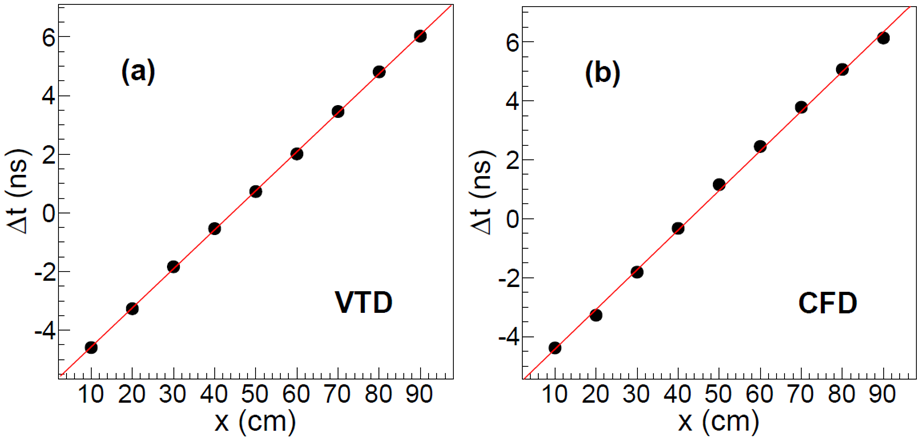 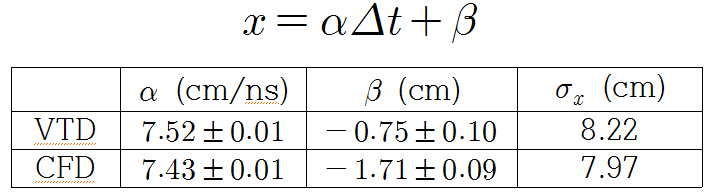 March 17, 2014
March 31 @IBS
10
Intrinsic time resolution measured using a 60Co source
Accuracy of measuring (tL + tR)/ 2
Time-walk correction for signals
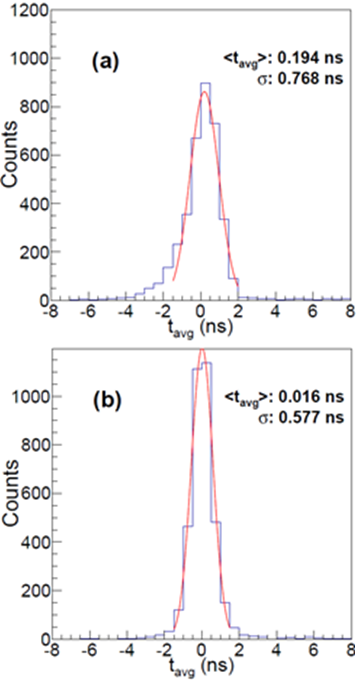 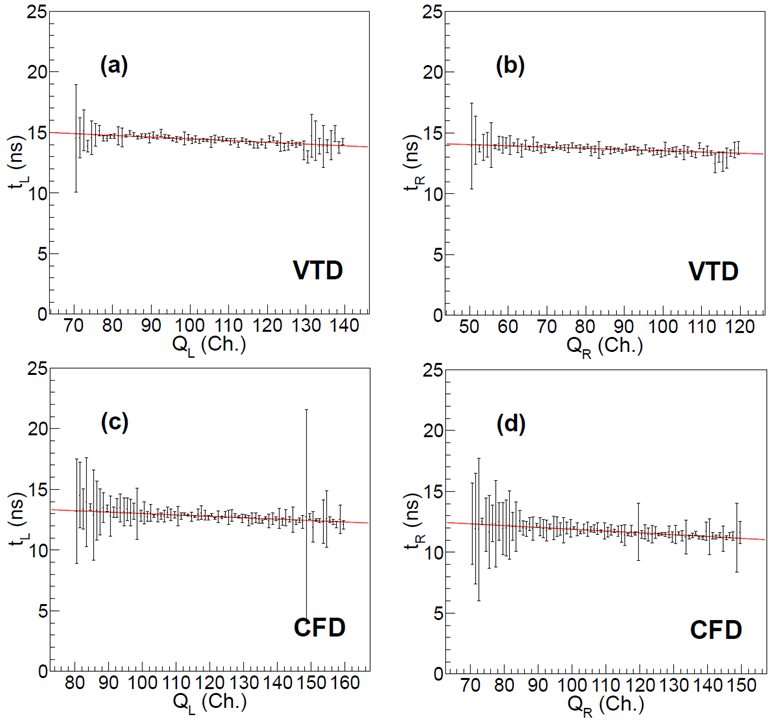 March 17, 2014
March 31 @IBS
11
Testing a 1-m bar unit detector for high-energy experiments  
Time resolution < 600 ps 
Position resolution ~ 8.0 cm   
Electron-equivalent energy with 50% efficiency ~ 700 keV     
Neutron energy with 50% efficiency ~ 5 MeV
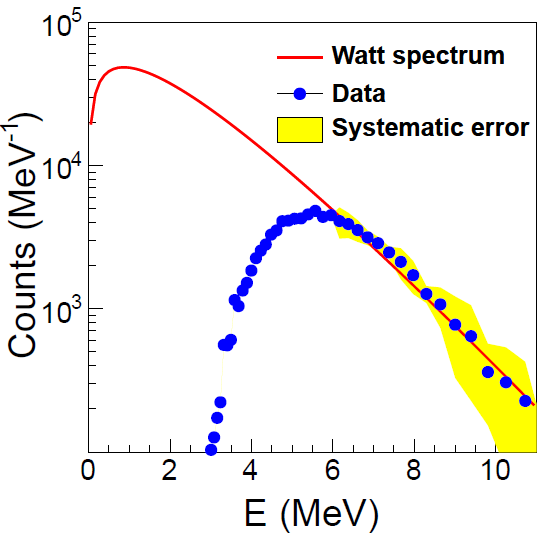 Compton edge for 1.17 & 1.33 MeV γ’s from 60Co ~ 1.0 MeV
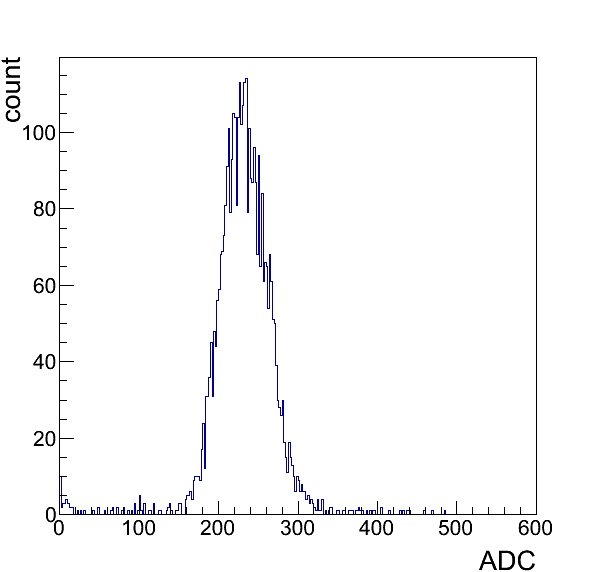 700 keV
ε ~ 50%
5 MeV
J. Kor. Phys. Soc. 58 (2011) 211
J. Kor. Phys. Soc. 62 (2013) 1227
March 17, 2014
March 31 @IBS
12
Testing 2-m neutron detectors with cosmic muons, 60Co, and 252Cf sources (2014)
Manufactured 4 real-sized detector modules to check the feasibility for the proposed detector system  
Detector R&D with 2 detector layers will be tested with TOF distance of 2.0 m  
Neutron-hit structure
Multi-neutron events
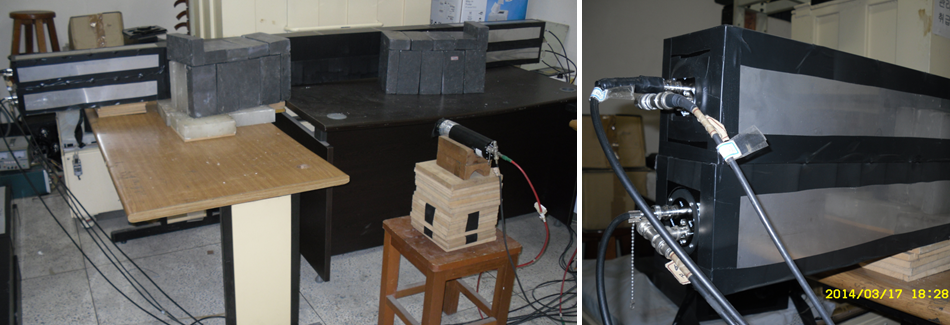 March 31 @IBS
13
Electronic setup for preliminary tests 
TOF distance = 1.0 m 
Maximum/Minimum time to measure (LeCroy 2228) for 252Cf neutrons: 20 ns/50 ns    
Charge range measured by ADC (LeCroy 2249) = 100 fC ~ 25.6 pC
Digitization threshold for neutrons & gammas    
       Voltage-threshold discriminator (180 mV) 
Neutron energy with 50% efficiency ~ 4.5 MeV 
The realistic time resolution should be measured with high-energy cosmic muons
    Then, σ ~ 300 ps
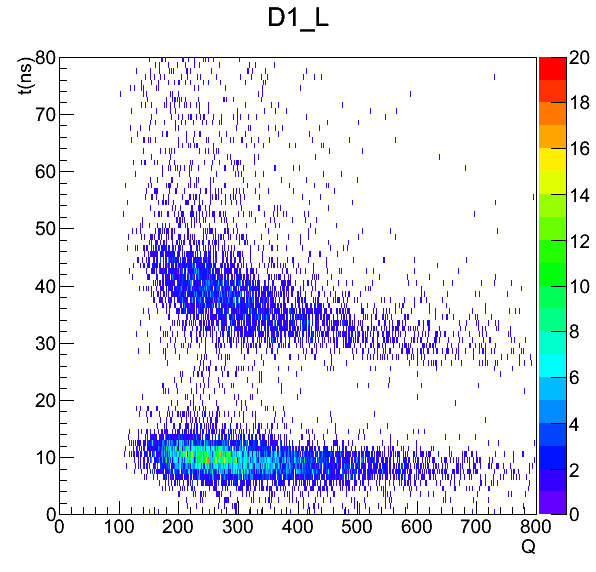 n
γ
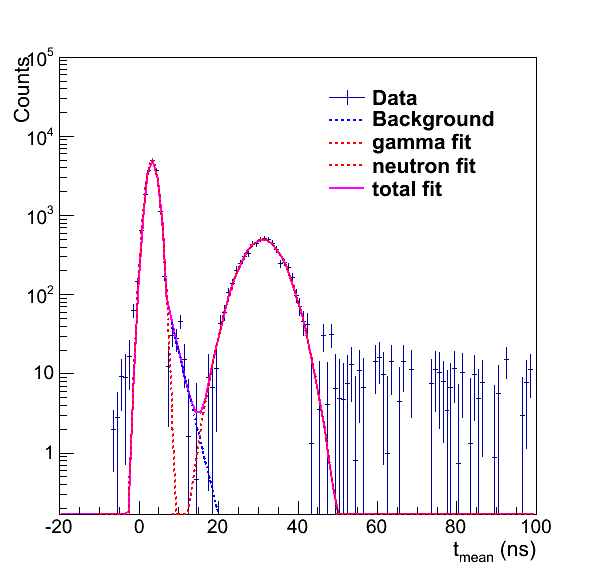 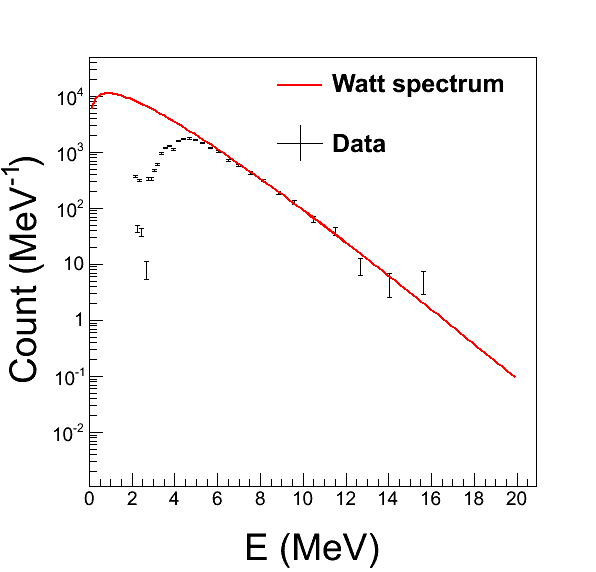 γ
n
March 17, 2014
March 31 @IBS
14
3. Neutron detectors for low-energy experiment
Neutron energy range to detect with ε > 0.7 = 2.5 ~ 30 MeV 
Minimum detectable energy ~ 1 MeV with a maximum 200-ns TOF measurement   
Basic structure of unit pixel detector: 3 x 3 detector modules  
Single detectors: 10 x 10 x 20-cm3 plastic scintillator blocks  
Neutron energies measured by a TOF method
∆E/E ~ 5.0 x 10-2 assuming a 3-m-long TOF length 
Depth-of-interaction in the 20-cm long detector → Energy resolution
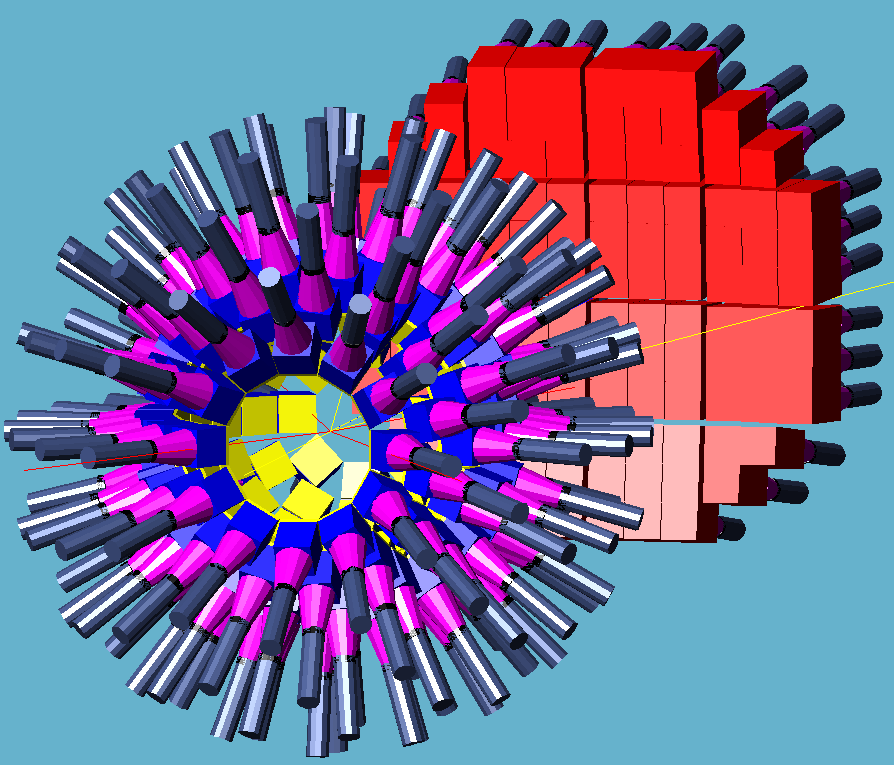 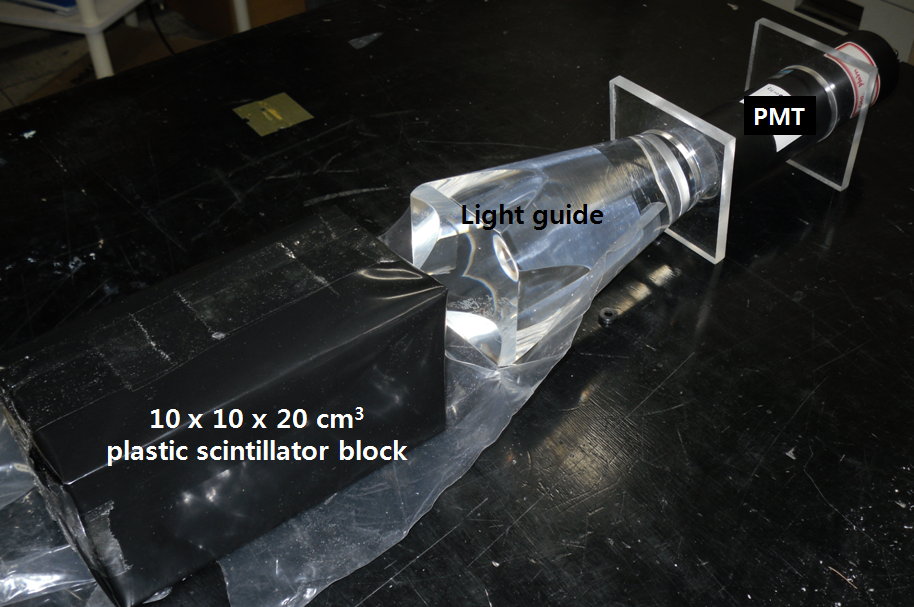 March 17, 2014
March 31 @IBS
15
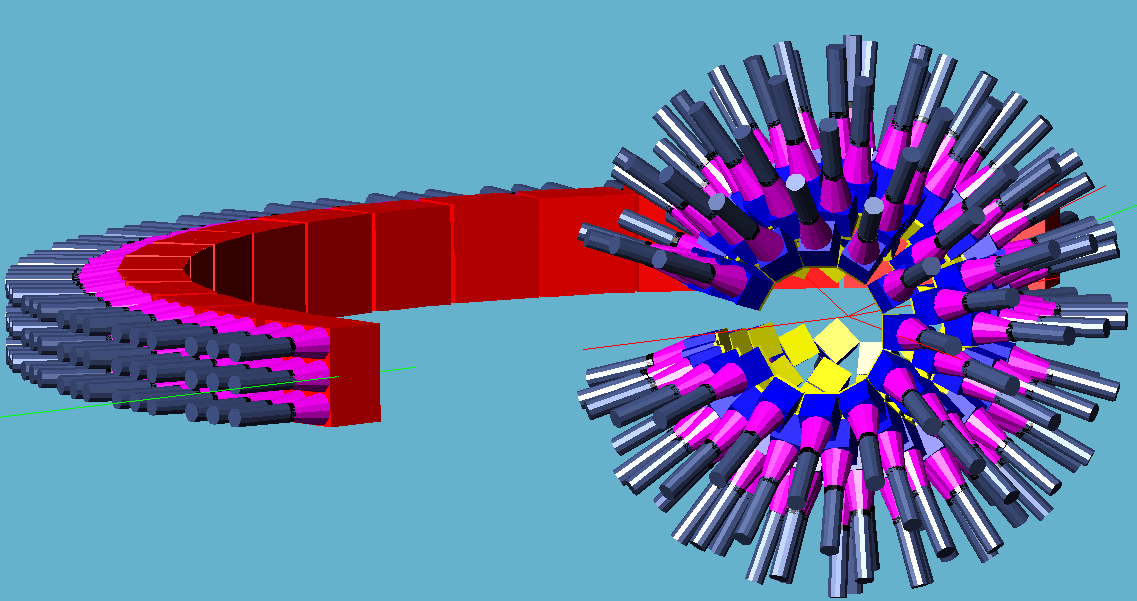 HI collisions for 132Sn+124Sn
Ebeam = 18.5 AMeV
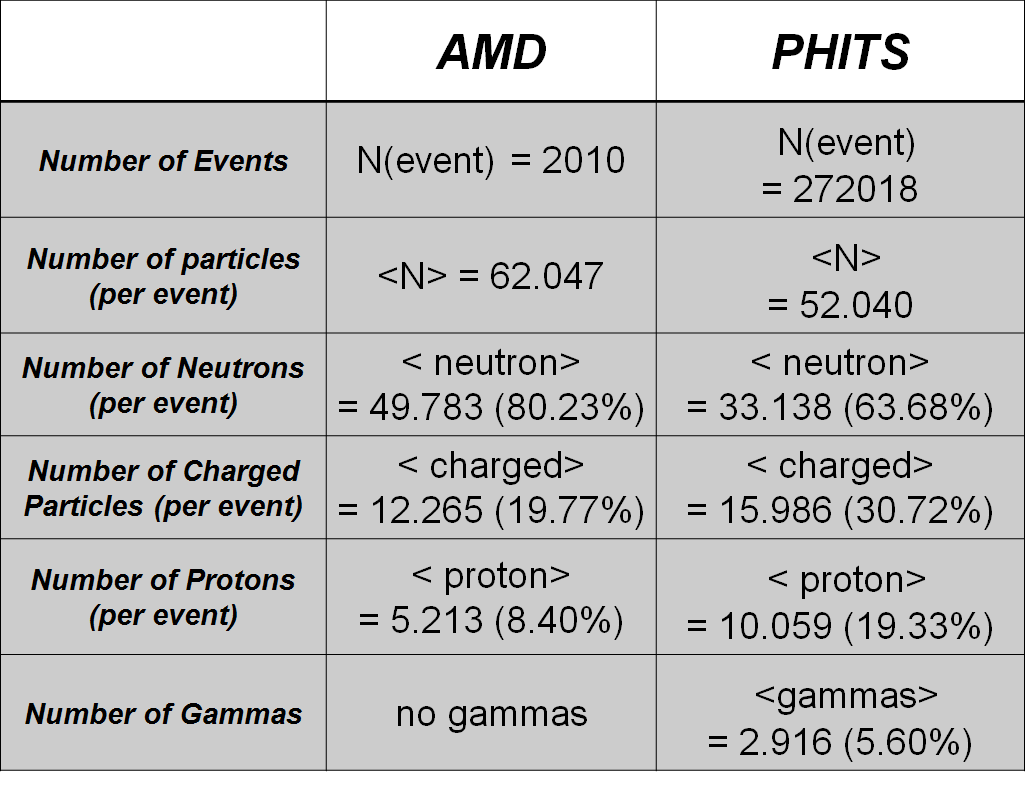 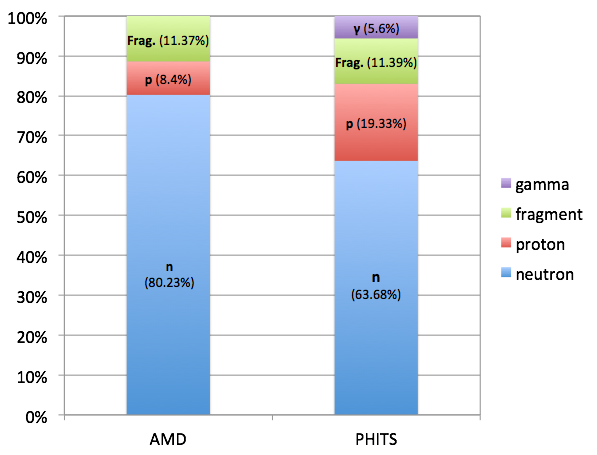 16
HI collisions for 132Sn+124Sn (Ebeam = 18.5 AMeV)
θ distribution for charged particles
θ distribution for neutrons
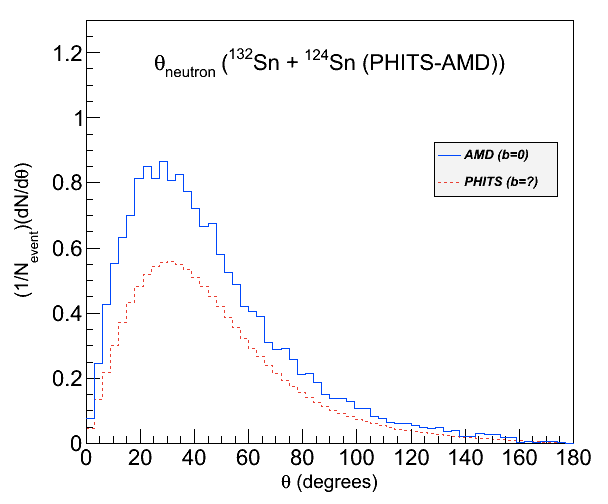 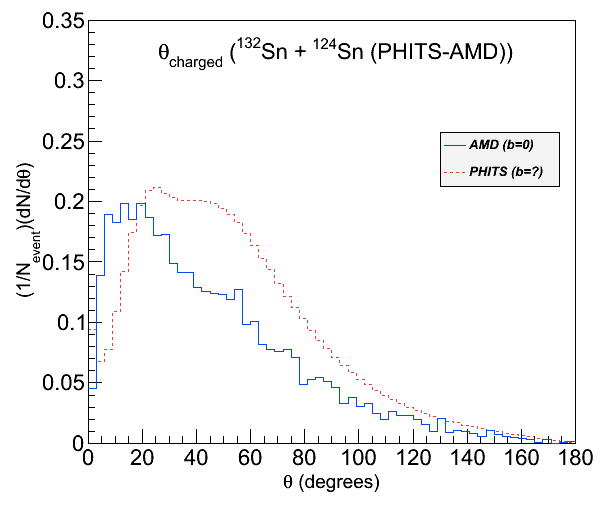 March 17, 2014
March 31 @IBS
17
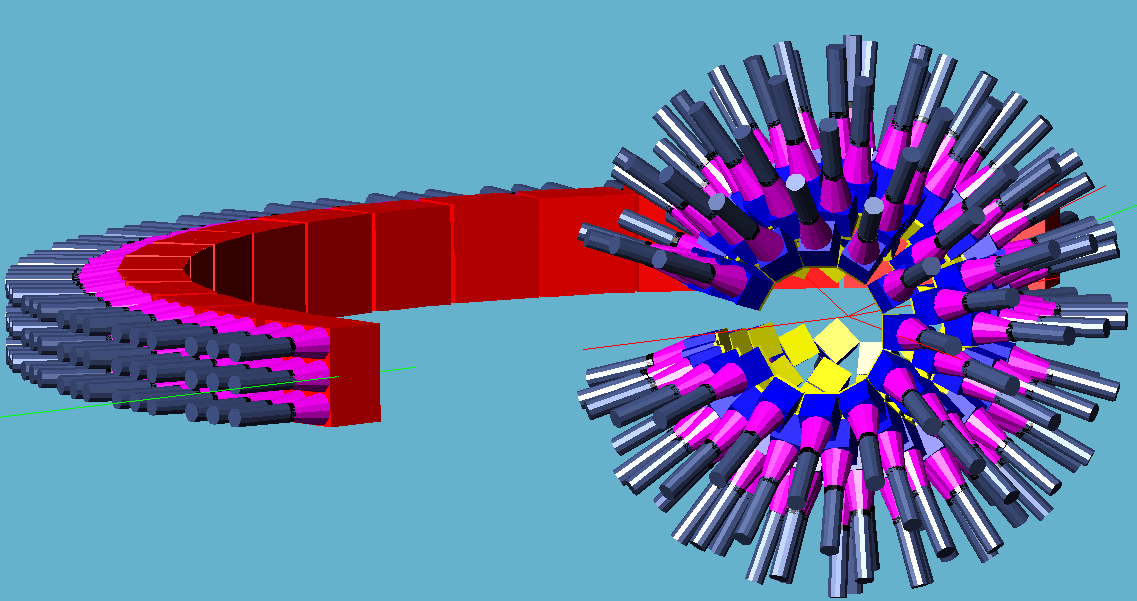 Occupancy for neutrons
Kinetic energies for neutrons
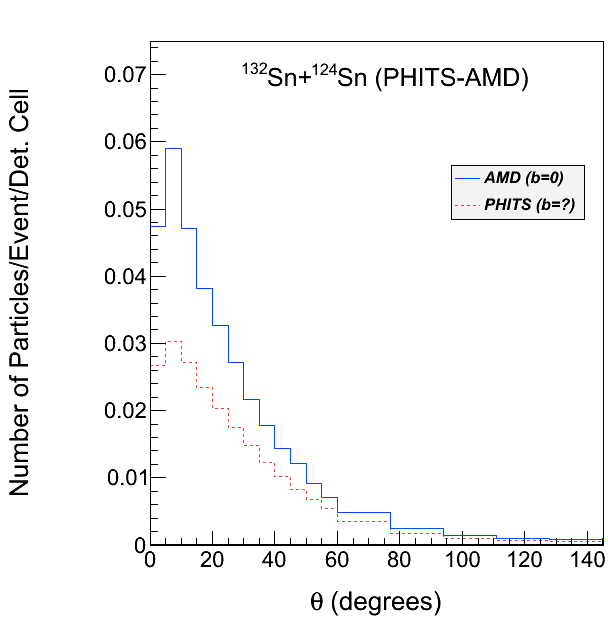 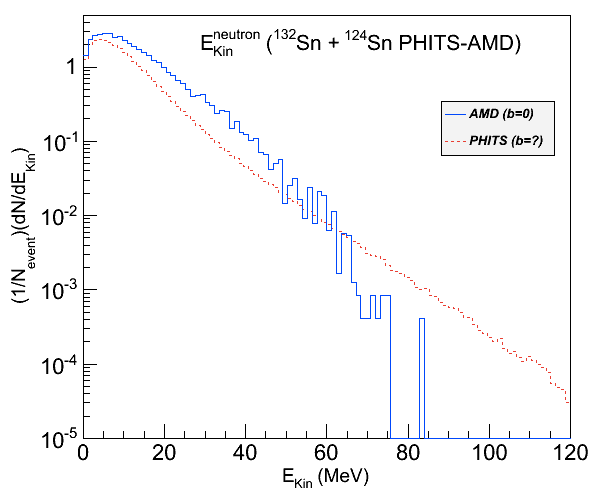 March 17, 2014
March 31 @IBS
18
Single detectors using conical-shape light guides (3, 5, 21-cm long)
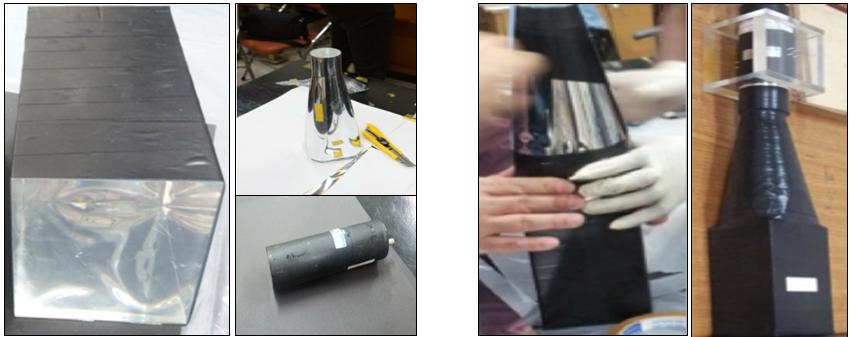 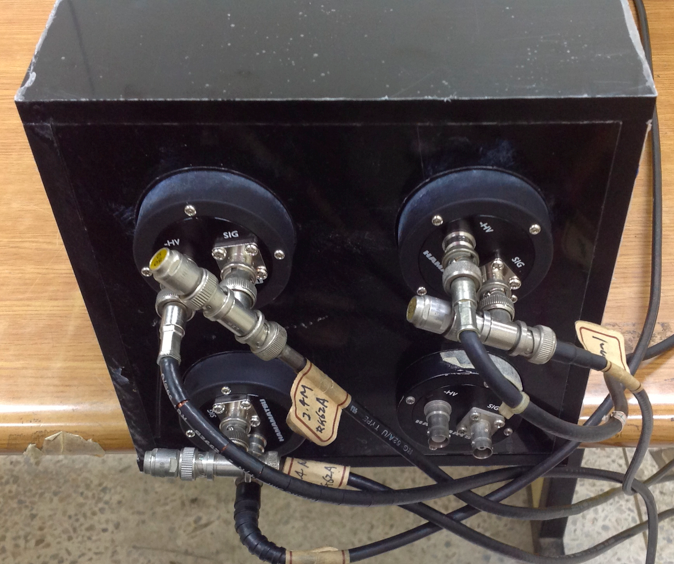 Unit detector module composed of 4-plastic scintillator blocks
March 17, 2014
March 31 @IBS
19
Test with a 252Cf source
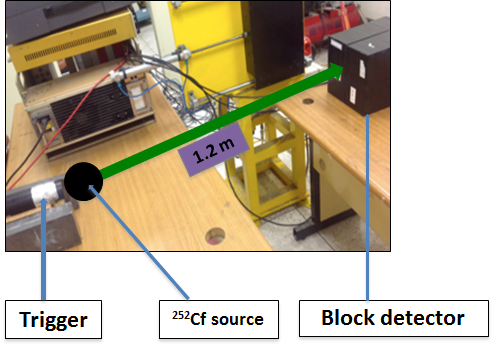 Specification of electronics 
Utilized LeCroy-2228 TDC & LeCroy-2249 ADC 
Digitization with a CFD 
  (30 mV/ns, 4 ns sampling for trigger)
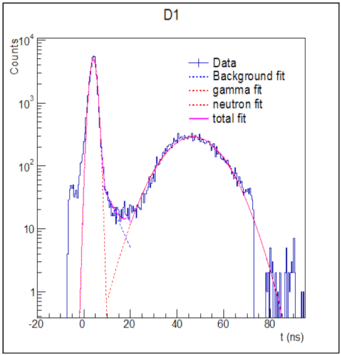 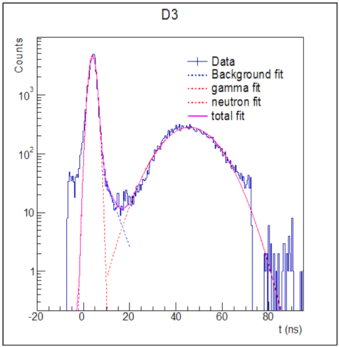 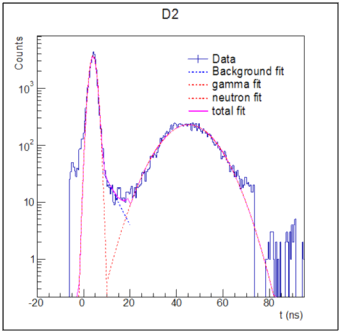 March 17, 2014
March 31 @IBS
20
Pixel detectors for low-energy experiments  
Maximum TOF set to 80 ns 
    → 1.4 MeV neutrons (efficiency ~ 0.2)
Electron-equivalent energy with 50% efficiency ~ 300 keV     
Neutron energy with 50% efficiency ~ 2.5 MeV
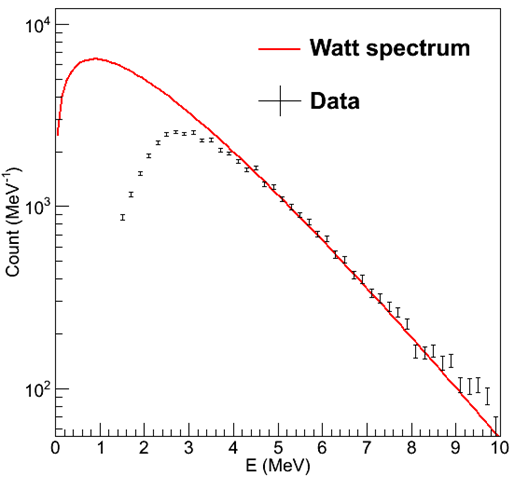 Advantage of using pixel detectors
Light-collection efficiency is higher
Expect reconstruction of neutron hits becomes easier    
    → Much conducive to analyze low-energy multi-neutron events
ε ~ 50%
2.5 MeV
March 17, 2014
March 31 @IBS
21
4. TOF detectors in LAMPS Solenoid Spectrometer
Plastic-scintillator array surrounding the TPC for track-matching for charged particles    
40 modules equipped one PMT on each side  
1.5-m-long, 10-cm wide, and 2.5-cm thick 
Chosen thin plastic bars → less sensitive to scattered neutrons
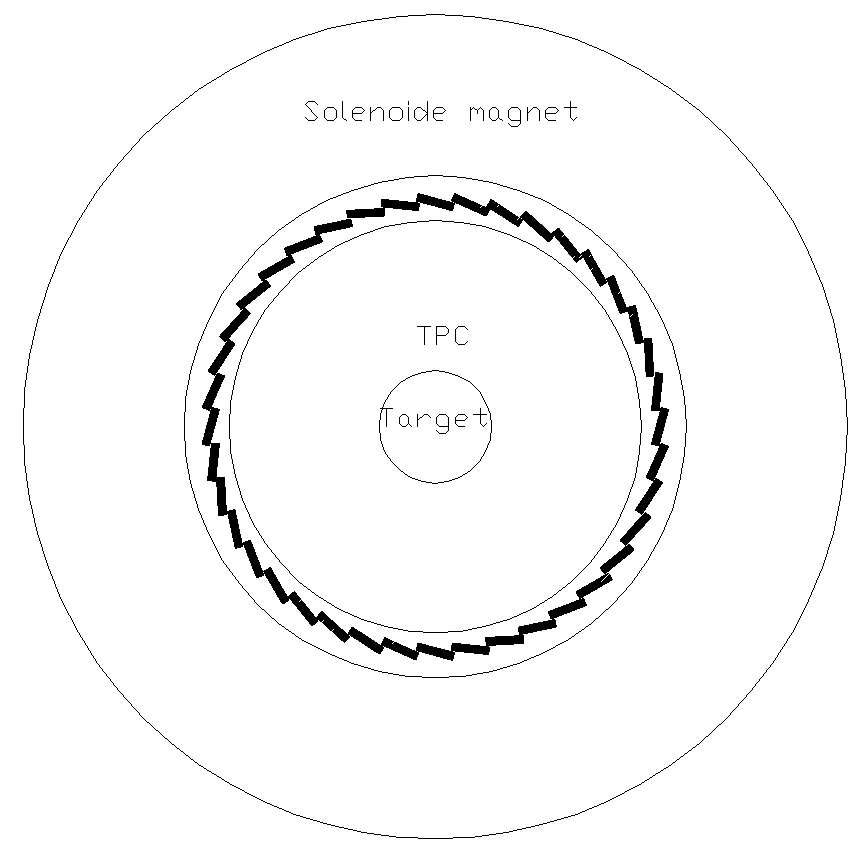 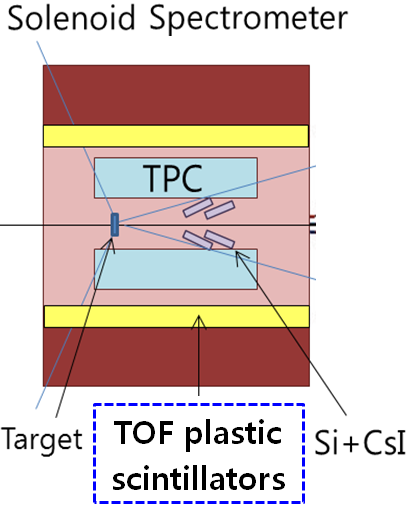 March 17, 2014
March 31 @IBS
22
5. Digitization electronics for neutron & TOF detectors
Digitization electronics 
Unified module for digitization (CFD) + time measurement + charge measurement 
    (multi-hit TDC+FADC) 
16-channel module with Lemo inputs 
Single slot 9u VME type
Bandwidth = 500 MHz 
Best time resolution ~ 100 ps 
Sensitivity of each sampling: 50 fC minimum/ 200 pC 
Minimum/Maximum sampling time interval = 2 ns/50 ns 
Minimum/Maximum sampling time interval = 2.5 μs/64 μs  
Data bus from the experimental area to the counting bay   
Data rate ~ 3.5 GBps 
200 detectors for neutron detector  
40 detectors charged particle TOF
March 17, 2014
March 31 @IBS
23
6. Summary & milestones
1. R&Ds of neutron detectors for LAMPS 
Conceptual designs of the neutron detectors 
Systematic R&Ds for unit detectors with 60Co & 252Cf source 
So far, confirmed that the proposed designs and the performances of the unit-detector are relevant and satisfactory for Symmetry-Energy researches 
   
2. Bar-shape neutron detectors for high-energy experiments 
Minimum neutron energy confirmed with ε > 50% was 5.0 MeV  
Time resolution tested with low-energy radiation source < 600 ps 
    But, expected ~ 300 ps for high-energy particle (can be tested with cosmic muons) 
    → ∆E/E < 2 × 10-2 via TOF measurements at 10 m from a target 
Position resolution confirmed ~ 8 cm
March 17, 2014
March 31 @IBS
24
3. Pixel-type neutron detectors for low-energy experiments  
Minimum neutron energy confirmed with ε > 50% was 2.5 MeV  
Depth-of-interaction of 20-cm-long detectors: σ ~ 7.0 cm at a 3.0-m TOF distance 
   → ∆E/E ~ 5 × 10-2 via TOF measurements 
4. Plans for LAMPS neutron detectors 
R&D for a 2-layer mini detector system for high-energy experiments  
R&D for a unit-detector composed of 7 scintillators low-energy experiments 
Study of neutron-hit structures (currently GEANT4 only)   
Discrimination for multi-neutron-hits (currently GEANT4 only)   
Discrimination of neutron from gamma backgrounds
5. Designs of electronics and DAQ for LAMPS neutron detectors  
Combined 16-channel modules for discriminations, time (multi-hit TDC) and charge (FADC) measurements 
3.5 Gbps data bus electrons
Data-acquisition system + GUI
March 17, 2014
March 31 @IBS
25